Verkkotutkintojen suunnittelu ja toteutus -webinaarisarja
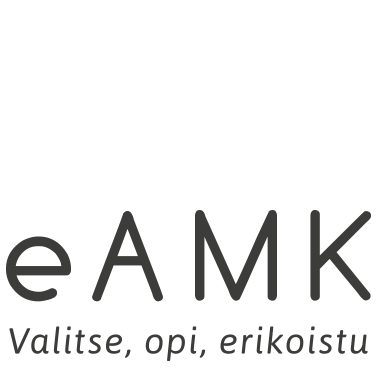 Webinaari 4:
Verkkotutkintojen tekniset ratkaisut
pe 10.5. klo 9-10:00
13.5.2019
Verkkotutkinnot –työryhmä, eAMK, 2019
Verkkotutkintojen tekniset ratkaisut
Tässä webinaarissa pohditaan verkkotutkinnoissa toteutettuja ratkaisuja opetusteknologian ja tilojen käyttöön. 
Lisäksi esitellään digipedagogisten tukipalveluiden toteutustapoja. 
 
Puhujat:
Tanja Rautiainen, Lapin AMK
Mirva Pilli-Sihvola, XAMK
opiskelijaedustaja HAMK
13.5.2019
M. Joshi, M Pilli-Sihvola, A-L Immonen, O Valkki, L Mäkinen, K Mäenpää, P Könni, T Rautiainen
Teknologiset ratkaisut ja opettajien digituki, case Xamk
Opiskelijan sähköinen työskentely-ympäristö Xamkissa
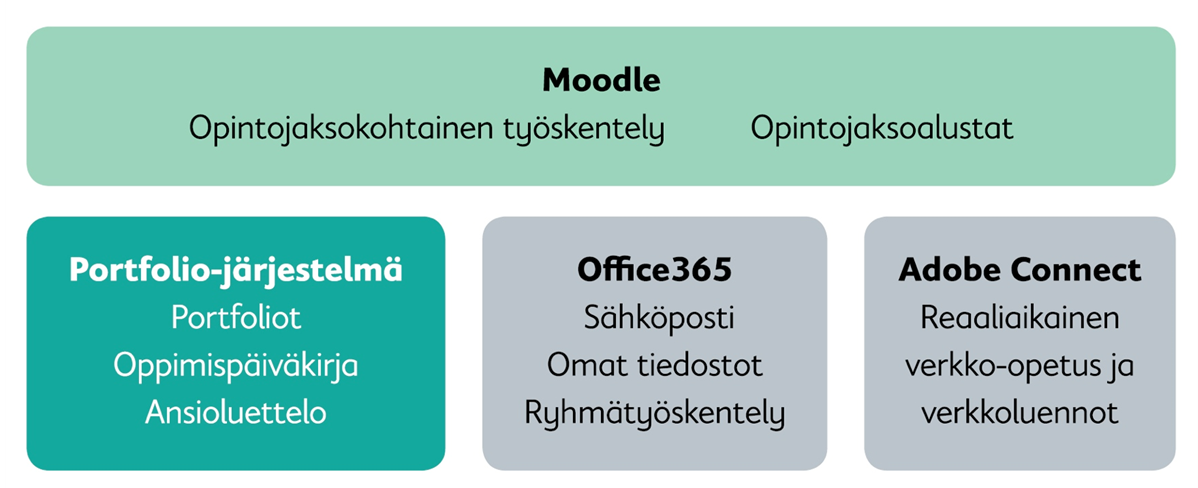 Exam
Blogit
Peppi
Student
eTutorit
Xinfo
Kirjasto
13.5.2019
Rahoittajat ym maininnat tarvittaessa tähän
Opettajan verkko-opetusympäristö
Moodle
Lisäksi voi olla koulutusalakohtaisia työkaluja/ympäristöjä
Opintojaksokohtainen työskentely, verkkotentit
Office 365
Adobe Connect
Muita työkaluja
Materiaalin tuottaminen, tallennus ja jakaminen, esitysten rakentaminen, vuorovaikutus
Reaaliaikaiset luennot, luentotallenteet, ryhmä- ja yksilöohjaus
Screencast-o-maticPadletQuizlet 
KahootPowtoon
Googlen palvelut
Vocaroo
Pinterest
Flipgrid 
Trello jne.
13.5.2019
Rahoittajat ym maininnat tarvittaessa tähän
Verkko-opetuksen mahdollistaminen kampuksella
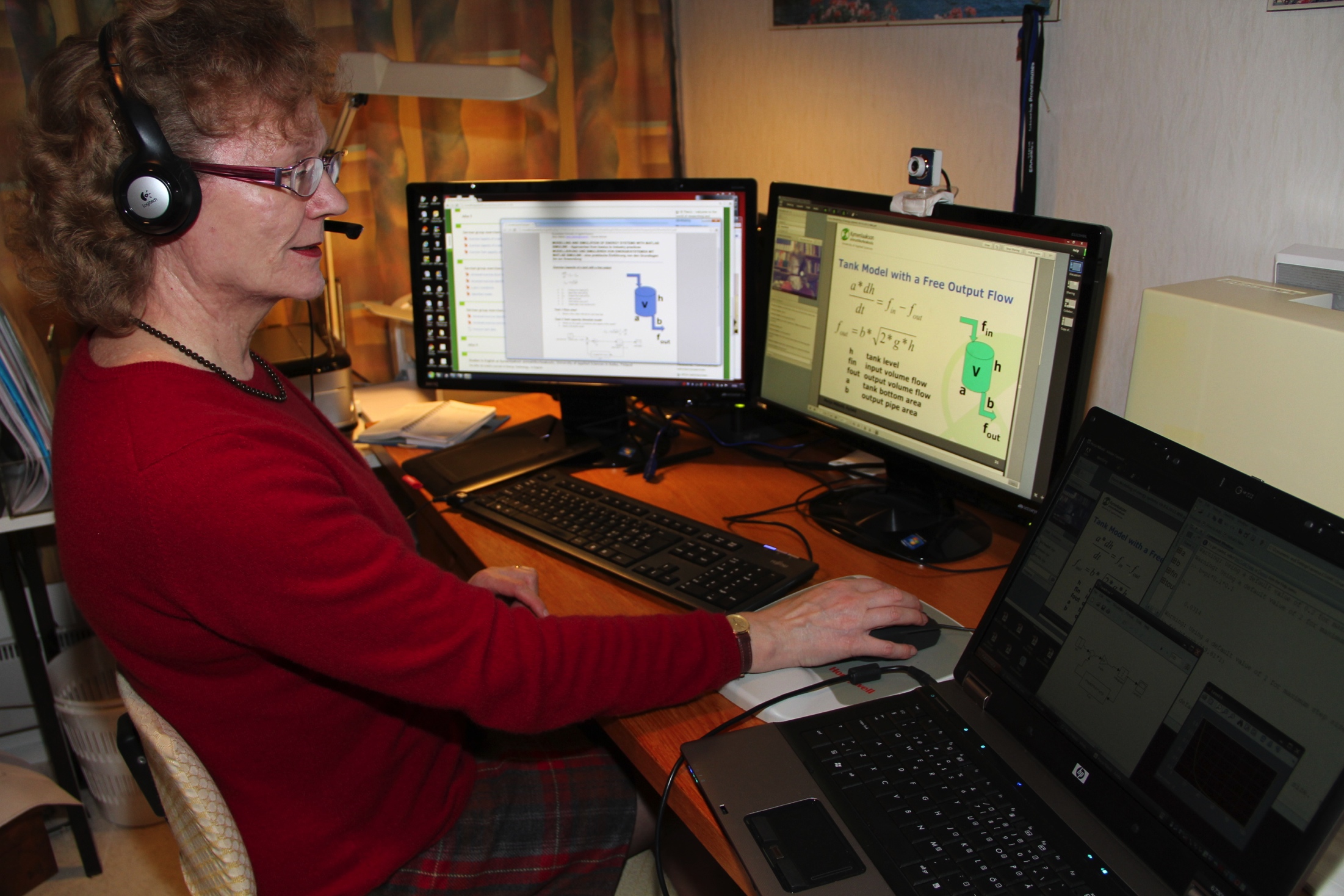 Verkkotutkinnoissa sekä opiskelijat että opettajat ovat verkossa
-> Ei tarvetta erillisille verkko-opetustiloille 

Opettajat opettavat pääasiassa omilta työpisteiltään tai kotoaan käsin  

Tärkeimmät työkalut rauhallinen työtila, tietokone, webkamera ja kuulokemikrofoni  

Matematiikan opetuksessa hyödynnetty piirtopöytiä ja älytauluja 

Hybridiopetuksessa pyritty paikasta riippumattomiin ratkaisuihin 
Muutamia mikitettyjä tiloja ja pienluokkia 
Lainattavia laitteita, jotka käytettävissä missä tilassa tahansa
13.5.2019
Rahoittajat ym maininnat tarvittaessa tähän
[Speaker Notes: Lainattavia]
Verkkotutkintojen on-site opetusympäristöt Turun AMK:ssa
Online-studiot
äänieristys, kiinteä kone ja verkkoyhteys
Verkkotapaamiset, webinaarit
opetusvideot

Hybridiluokat
mikrofonit
liikuteltava kamera
on-site ja online-opetuksen yhdistäminen
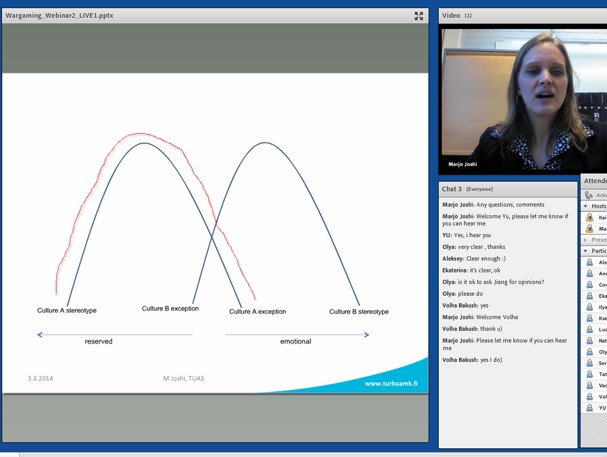 13.5.2019
M Joshi, TUAS, 2019
Opettajan digituki Xamkissa
Xinfo (helpdesk-palvelu )
Digimentorit
E-kampus 
”Autamme asiakkaitamme kehittymään osaaviksi ja omatoimisiksi opetusteknologian hyödyntäjiksi. Kehitämme ja pidämme yllä laadukasta sähköistä opiskeluympäristöä, joka mahdollistaa opiskelun erilaisilla oppimisväylillä. H
Koulutus, konsultaatiot, kehittäminen - Ohjaus työkalujen monipuoliseen ja pedagogisesti järkevään käyttöön 
Hyvien käytäntöjen jakaminen 
Webinaarit, tilauskoulutukset, työpajat, vieriohjaus, Digi.peda-seminaari, Digiope –kilpailu, Digipedavalmennus, Kurssit kuntoon syksyksi –teemaviikko
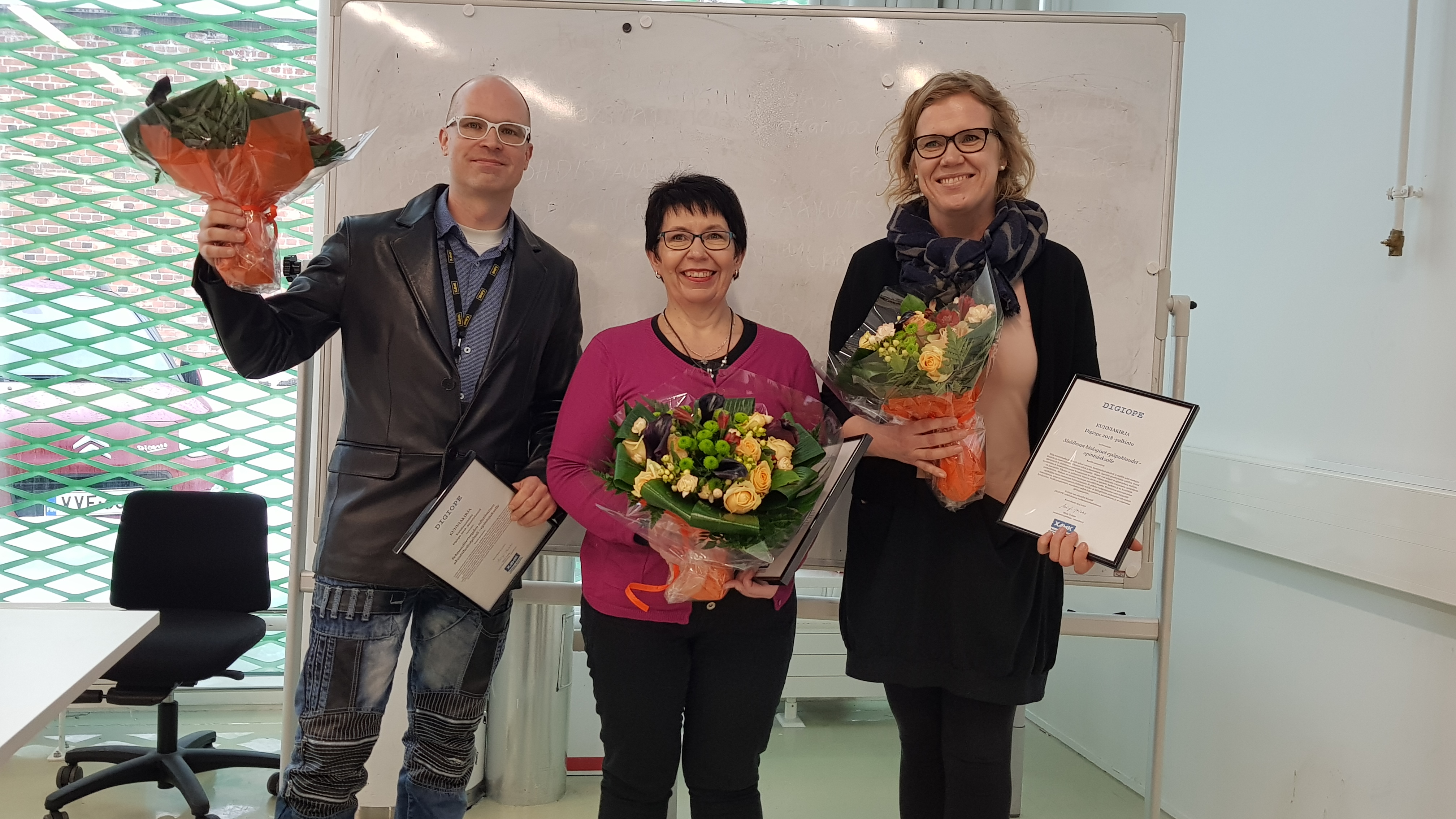 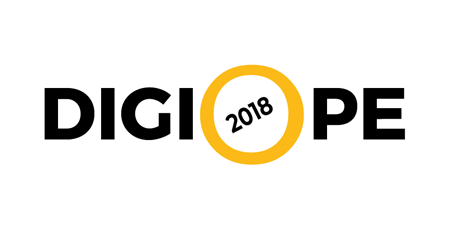 13.5.2019
Rahoittajat ym maininnat tarvittaessa tähän
E-kampus yksikkö
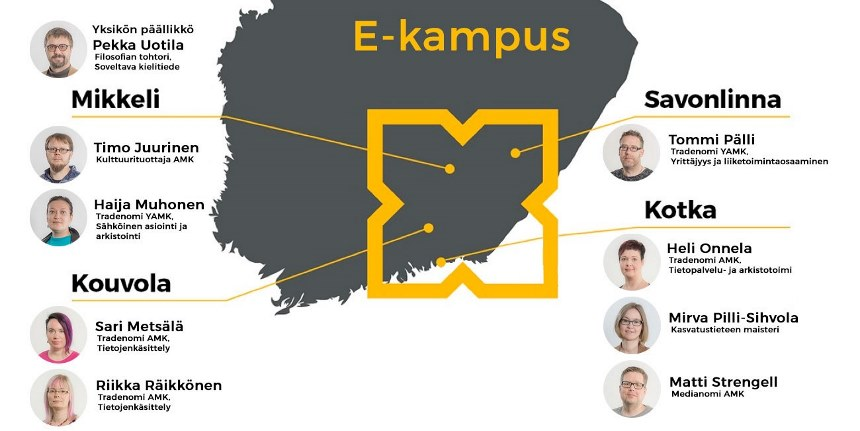 13.5.2019
Rahoittajat ym maininnat tarvittaessa tähän
Tukipalvelun toteutus: case eOppimispalvelut, Lapin amk
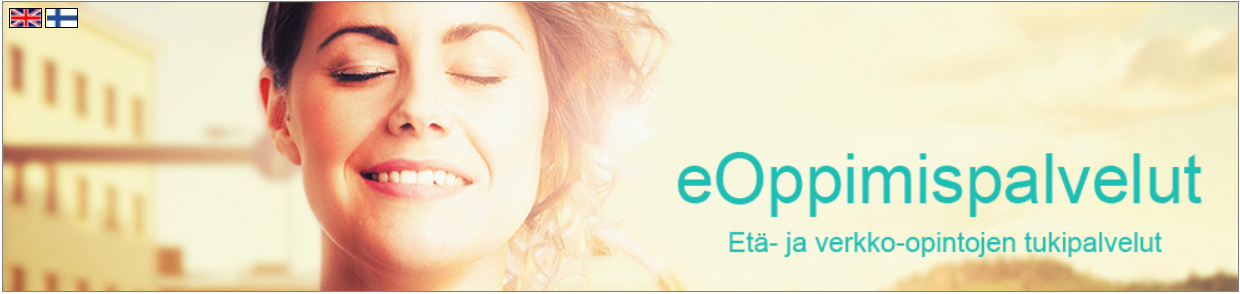 Yhteistyön pitkä historia lyhyesti:
Etä- ja verkko-opintojen tukipalveluita tuotettu yhteistyössä jo kahden ammattikorkeakoulun aikaan v. 2007 eteenpäin, v. 2010 eOppimispalvelut
Lapin korkeakoulukonsernin strategian mukaisesti yhteiset palvelut otetaan käyttöön tulossopimuskaudella 2017-2020, meneillään eOppimispalveluiden vakiinnuttaminen konsernitasoiseksi, palvelut yhdestä organisaatiosta, yhden johdon alaisuudessa.
”Yhteisten välineiden kautta yhteiseen tukipalveluun” 

Adobe Connect (AC), oma LUC instanssi (2018 -) 
500 yhtäaikaista käyttäjää 
Moodle vakiintuu LUC-tasoiseksi (2020 -)
50 000 käyttäjää (arvio, oma käyttö sekä palvelumyynti)
Muuta
0365 (vain käytön pedagoginen tuki) 2018 -, Flinga 1/2019 -, Gsuite 3/2018 - 
Urkund, Exam ja Open Badge Factory –järjestelmät yhteisiksi, tavoiteaikataulu vielä avoin 

LUC-tasoinen ylläpito ja tuki
Tukisivusto eOppimispalvelut.fi, eOppimispalvelut@luc.fi
13.5.2019
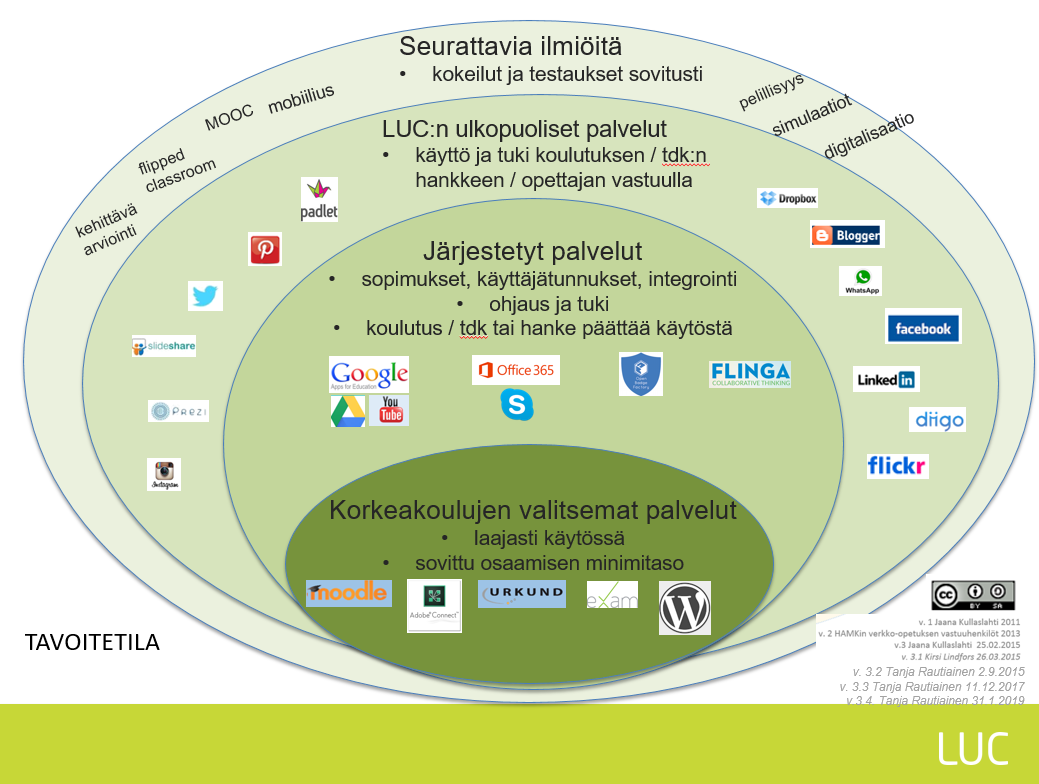 13.5.2019
Ratkaisutapamme: mukana opin polulla
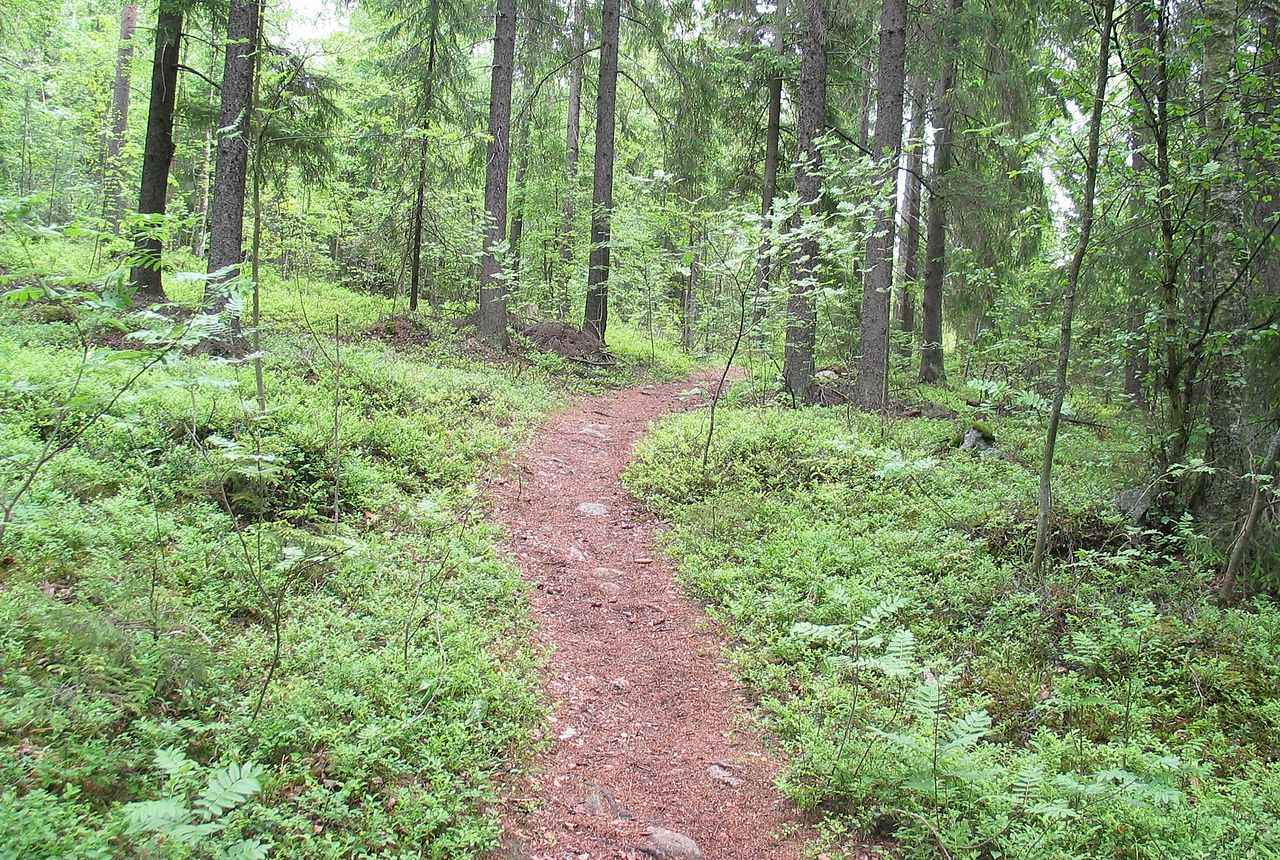 opiskeluun edellytetään oma tietokone ja netti
aloittaville ryhmille digipaketit harjoittelua varten 
perehdytykset eivät keskity vain aloitusvaiheeseen
tukea ja opastusta koulutuksen tarpeisiin ”just in time”, välinetaitoja ei perehdytetä varastoon
tuen kohtaaminen lähitilaisuuksissa tai etänä koko opiskeluajan on tärkeää ja laskee kynnystä hyödyntää palvelua 
väliaikatsekkaukset tärkeitä, esim. äänien tarkistusvisiitit AC-tiloissa opintojen edetessä
pilvipalvelut tehokäyttöön
käänteistäminen, pienryhmätyöskentely
jatkuva palaute

Toimintavarmuus syntyy samankaltaisuudesta, toisaalta tarvitaan monipuolisia ratkaisuja niin pedagogisesti kuin teknisesti.
FAKTA 1
Lapin amkin opiskelijoista n. 35% on monimuoto-opiskelijoita

FAKTA 2
Verkko-opetusta ja –ohjausta tapahtuu määrällisesti paljon klo 16:00 jälkeen

Tukipalvelut saatavilla arkisin klo 8-21 ja lauantaisin tarvittaessa

Tukisivusto (ohjeet, päivystävät tukihenkilöt, häiriötiedotteet)
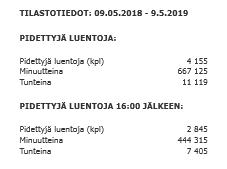 13.5.2019
Lisäksi opiskelijoiden omaehtoiset teknologiavalinnat
Hybridiys – haaste tukipalveluille
Hybridiratkaisut tarjoavat valinnanvapautta opiskelijalle, mutta ovat usein haasteellisia tilaratkaisujen ja tekniikan kannalta
sähköjohdot, mikrofonit, kamerat, valaistus, langattomuus mm. koneiden ja tykkien ym. välillä
tilasuunnittelussa huomioitava liikuteltavuus, esim. laitteiden liikuttelu (pyörät, johdot), tuolit, pöydät, väliseinät, kohdevalot ym. 

Miten varmistetaan tilojen ja varusteiden jatkuva ylläpito ja toimintavarmuus?
AIDOSTI ETÄNÄ
HYBRIDISTI
AIDOSTI LÄHELLÄ
.
Myös tilaratkaisu voi ohjata opiskelijan  mindsettiä -/+
13.5.2019
Rahoittajat ym maininnat tarvittaessa tähän
Opiskelijan näkökulma
13.5.2019
Rahoittajat ym maininnat tarvittaessa tähän
Kuka olen?
Jenny Mustonen, 33-vuotias Imatralla asuva joensuulainen
Valmistunut Pohjois-Karjalan ammattikorkeakoulusta vuonna 2010 liiketalouden tradenomiksi
Työkokemusta Elisalla n. 10 vuotta ja Kelassa n. 2 vuotta
Opiskelen HAMKissa tietojenkäsittelyä uutena muuntokoulutuksena
Käytettyjä alustoja ja työkaluja
Moodle
Webex > Zoom - Youtube
Skype > Teams
Virtuaalikoneet: VMware > vCommander
[Speaker Notes: Millaisia oppimisalustoja on ollut käytössä? Miten ne ovat mielestäsi toimineet ryhmätyöskentelyssä?
Millaisia etäohjelmia ja virtuaalisia luokkatiloja olet käyttänyt? Miten ne ovat toimineet?
Miten arvioisit kaiken kaikkiaan verkko-opiskelun virtuaalisten tilojen toimivuutta?
Millaiset ohjaustoimet opettajalta ovat toimineet parhaiten ja tukeneet oppimistasi?
Miten kehittäisit verkkossa opiskelua virtuaalisten tilojen ja ohjelmistojen näkökulmasta?]
Verkkotutkintojen suunnittelu ja toteutus – hyviä käytänteitä
eAMK Webinaari​ti 28.5. klo 14-15:00
Webinaarissa esitellään Verkkotutkinnot-työryhmän keräämiä hyviä käytänteitä liittyen verkkotutkinnon suunnitteluun ja toteutukseen.​
Näkökulmia jaetaan niin suunnittelijoiden kuin opettajien ja opiskelijoiden näkökulmasta.
13.5.2019
Rahoittajat ym maininnat tarvittaessa tähän
Kiitos!
13.5.2019
Rahoittajat ym maininnat tarvittaessa tähän